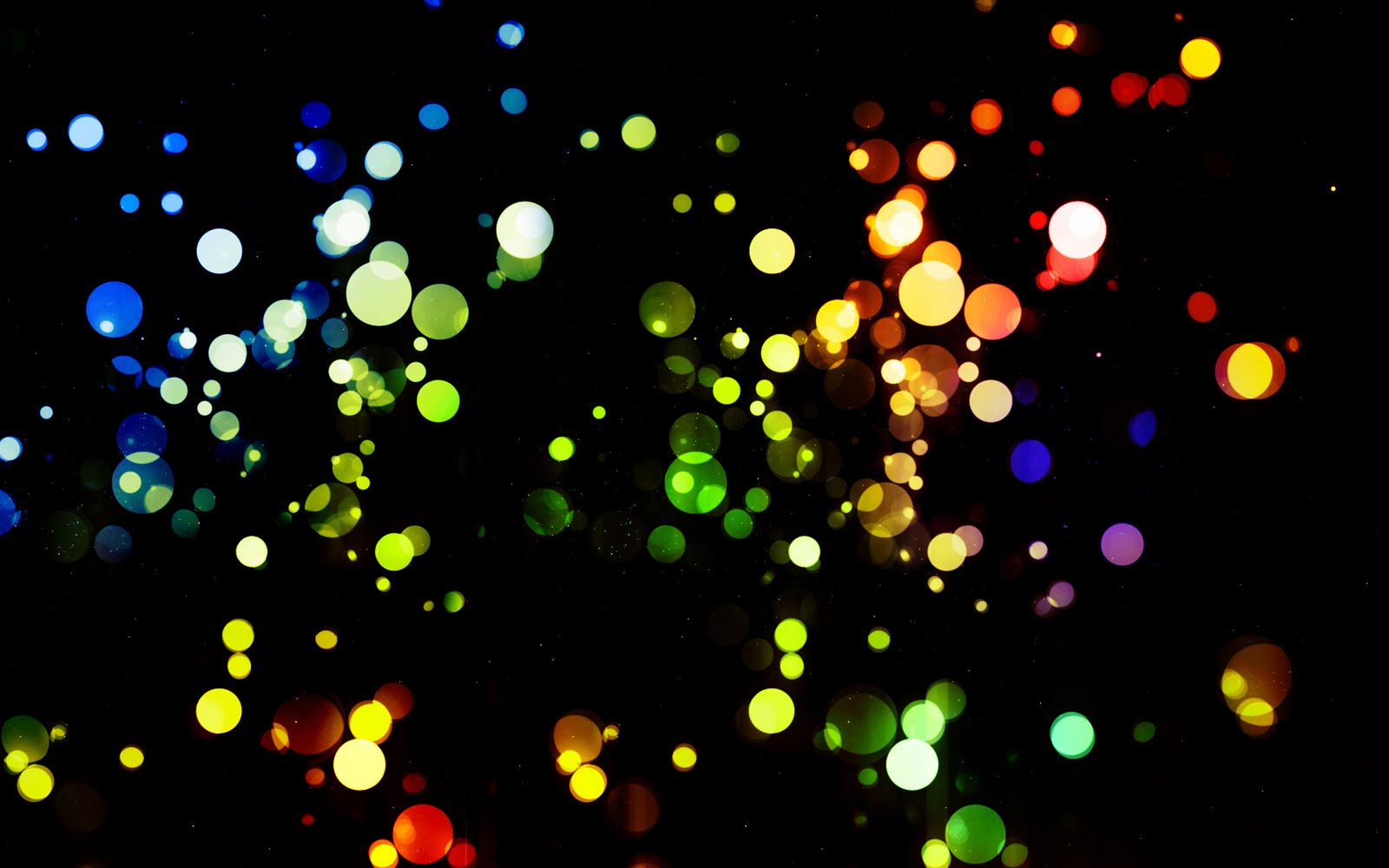 Phys 102 – Lecture 25
The quantum mechanical model of light
1
Recall last time…
Problems with classical physics
Stability of atoms
Atomic spectra
Photoelectric effect
 Quantum model of the atom
Bohr model – only orbits that fit n e– λ allowed
Angular momentum, energy, radius quantized

 Today: Quantum model of light
Einstein’s photon model
Today
Phys. 102, Lecture 25, Slide 2
Atomic units
At atomic scales, Joules, meters, kg, etc. are not convenient units
“Electron Volt” – energy gained by charge +1e when accelerated by 1 Volt:
1e = 1.610–19 C, so 1 eV = 1.610–19 J
Planck constant: h = 6.626  10–34 J∙s
Speed of light: c = 3  108 m/s
Electron mass: m = 9.1  10–31 kg
Phys. 102, Lecture 24, Slide 3
Photoelectric effect
Light shining on a metal can eject electrons out of atoms
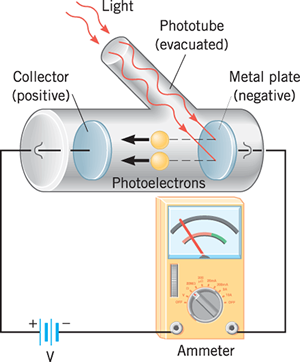 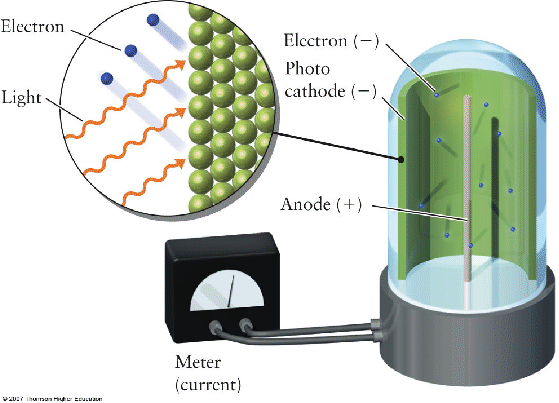 Maximum kinetic energy of electron
Work function of metal
Energy of EM wave
(UV) Light
“Photoelectron”
Light must provide enough energy to overcome Coulomb attraction of electron to nuclei: W0 (“Work function”)
Phys. 102, Lecture 25, Slide 4
Classical model vs. experiment
Classical prediction
Increasing intensity should increase Elight, Ke
Changing f (or λ) of light should change nothing
–
–
–
–
–
–
–
–
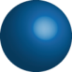 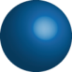 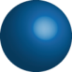 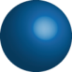 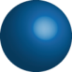 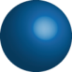 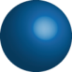 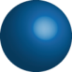 +
+
+
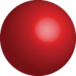 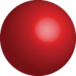 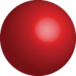 Experimental result
DEMO
Increasing intensity results in more e–, at same Ke
Decreasing f (or increasing λ) decreases Ke, and below critical value f0, e– emission stops
Phys. 102, Lecture 25, Slide 5
Photon Model of Light
Einstein proposed that light comes in discrete packets called photons, with energy:
Photon energy
Frequency of EM wave
Planck’s constant
Ex: energy of a single green photon (λ = 530 nm, in vacuum)
Energy in a beam of green light (ex: laser pointer)
CheckPoint 2.1: Higher/lower λ = lower/higher E
Phys. 102, Lecture 25, Slide 6
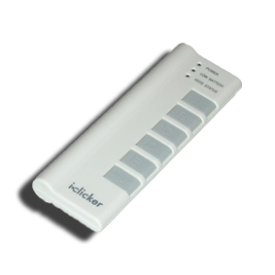 ACT: CheckPoint 2.2
A red and blue light emitting diode (LEDs) both output 2.5 mW of light power.
Which one emits more photons/second?
Red
Blue
The same
Phys. 102, Lecture 25, Slide 7
Photoelectric effect explained
Quantum model
Experimental result
Increasing intensity results in more photons of the same energy 
Decreasing f (or increasing λ) decreases photon energy
More e– emitted at same Ke

Lower Ke and if hfphoton < hf0 = W0 e– emission stops
–
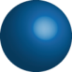 E
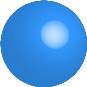 W0
Phys. 102, Lecture 25, Slide 8
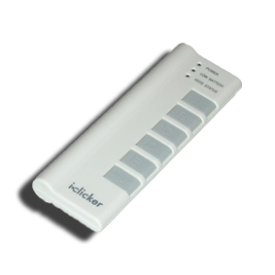 ACT: Photoelectric effect
You make a burglar alarm using infrared laser light (λ = 1000 nm) & the photoelectric effect. If the beam hits a metal detector, a current is generated; if blocked the current stops and the alarm is triggered.
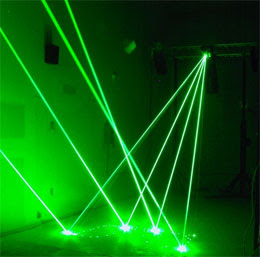 Metal 1 – W0 = 1 eV
Metal 2 – W0 = 1.5 eV 
Metal 3 – W0 = 2 eV
You have a choice of 3 metals. Which will work?
1 and 2
2 and 3
1 only
3 only
Phys. 102, Lecture 25, Slide 9
Atomic spectra
Electrons in atom are in discrete energy levels
E
e– can jump from one level to another by absorbing or emitting a photon
r
n = 4
Absorption (e– jumps up in energy)
n = 3
–
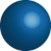 n = 2
Emission (e– jumps down in energy)
Absorption
Emission
Energy is conserved
Only certain f (or λ) are emitted or absorbed -> spectral lines
DEMO
Energy levels are different for elements, so spectra are different
Phys. 102, Lecture 25, Slide 10
n = 1
Calculation: H spectral lines
Calculate the wavelength of light emitted by hydrogen electrons as they transition from the n = 3 to n = 2 levels
E
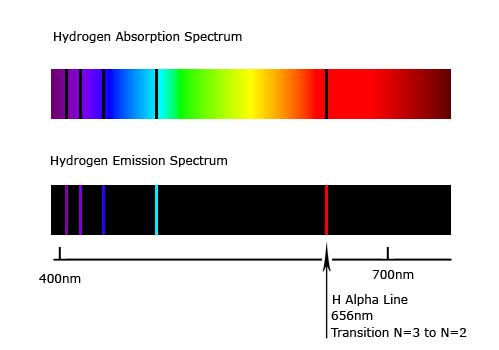 Emission:
n = 4
n = 3
n = 2
Using
Phys. 102, Lecture 25, Slide 11
n = 1
Solar spectrum
Spectrum from celestial bodies can be used to identify its composition
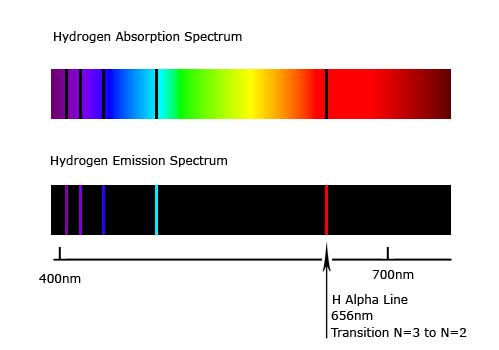 Hydrogen
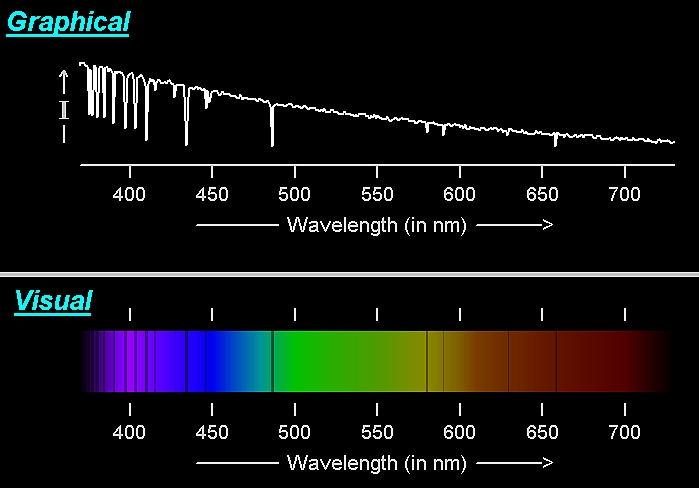 Solar spectrum
Sun radiates over large range of λ because it is hot (5800K). Black spectral lines appear because elements inside sun absorb light at those λ.
Phys. 102, Lecture 25, Slide 12
[Speaker Notes: DEMO 74: Spectral lines christmas tree]
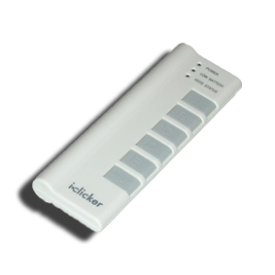 ACT: CheckPoint 3.1
Electron A falls from energy level n = 2 to n = 1. Electron B falls from energy level n = 3 to energy level n = 1.
E
Which photon has a longer wavelength?
n = 4
n = 3
Photon A
Photon B
Both the same
n = 2
Phys. 102, Lecture 25, Slide 13
n = 1
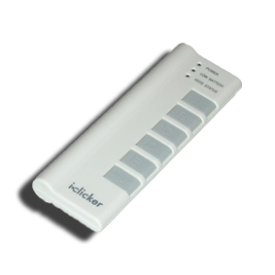 ACT: CheckPoint 3.2
The electrons in a large group of hydrogen atoms are excited to the n = 3 level.
E
How many spectral lines will be produced?
n = 4
n = 3
1
2
3
4
5
n = 2
Phys. 102, Lecture 25, Slide 14
n = 1
Fluorescence
Molecules, like atoms, have discrete energy levels. Usually many more, and organized in bands
E
Decay is non-radiative, usually goes into vibrational/rotational energy of molecule
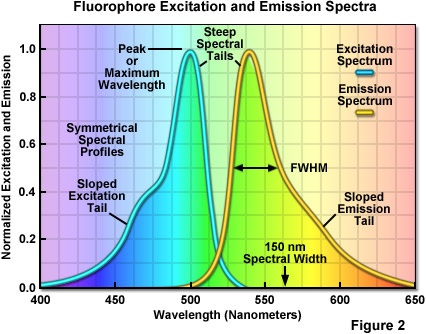 Emission
Absorption
Fluorescent molecules that emit visible light absorb shorter λ (ex: UV)
Ground state
DEMO
Phys. 102, Lecture 25, Slide 15
Young’s double slit revisited
Light intensity is reduced until one photon passes at a time
Interference pattern = probability
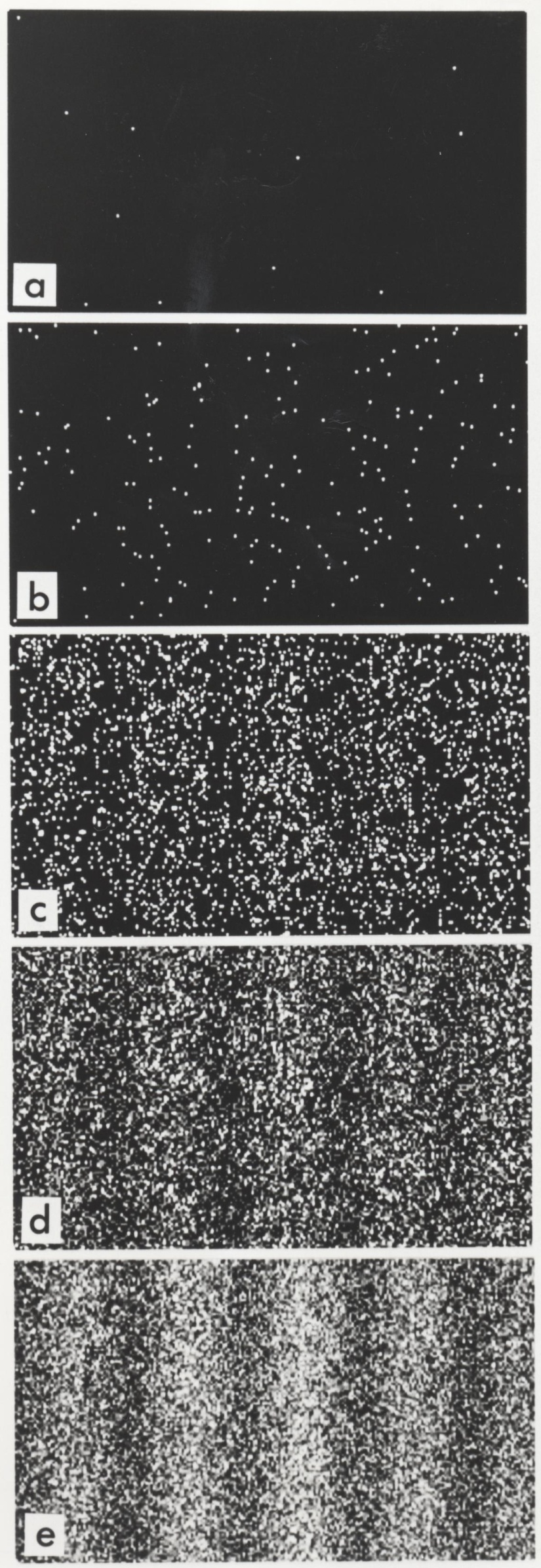 Wait! Is light a wave or a particle?
Both!
What if we measure which slit the photon passes through?
Interference disappears!
Phys. 102, Lecture 25, Slide 16
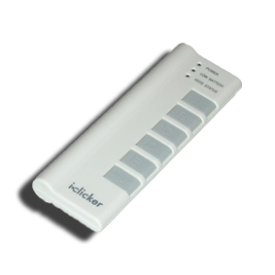 ACT: Photons & electrons
A free photon and an electron have the same energy of 1 eV.
Therefore they must have the same wavelength.
True
False
Phys. 102, Lecture 25, Slide 17
Summary of today’s lecture
Quantum model of light
Light comes in discrete packets of energy
Light intensity is related to number of photons, not photon energy
 Spectral lines
Transitions between energy levels
 Wave-particle duality
Waves behave like particles (photons)
Particles behave like waves (electrons)
Phys. 102, Lecture 25, Slide 18